Congruence
Eureka Math
8th Grade Module 2
Lesson 1
Notes, workshop
Given two segments, how can we find out if they are the same length without measuring them?
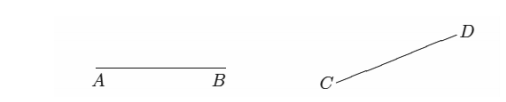 For example, given a quadrilateral where all angles are 90 degrees, are the opposite sides equal?
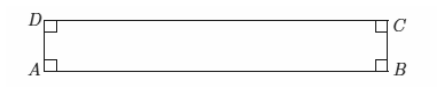 Given two angles, how can we tell if they have the same degree without measuring?
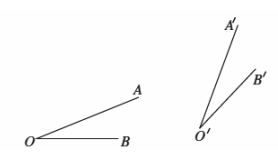 For example, given two parallel lines cut by another line, how can we tell if angles a and b are the same degree?
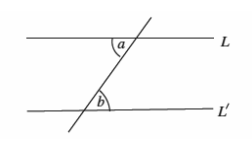 Notes: Transformations
So if we want to know if two figures (lines, angles, or shapes) are the same, we need to see if we can move one onto the other and if they line up perfectly. 

There are three standard moves we can use: slides, flips, and turns.

Key question: How do we move things around while keeping the lines and angles the same?
Transformation - Vocabulary
Transformation – Moving things around on a plane

Image – the copy or duplicate figure

P’ / “P-prime” – Used for referring to points on the image. Sometimes called F(P)

Map – A verb used to describe transforming an original onto an image

Distance-preserving – Keeping line segments equal length

Rigid motion – Another name for distance preserving transformations
Workshop
Must Do
May Do
Exploratory challenge
Khan Academy
Test corrections
Test make up
PARCC tasks
24 or Set
Fluency games
Lesson 2
Notes, Examples, workshop
What’s the easiest transformation?
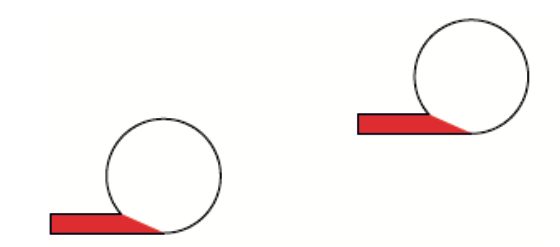 Notes - Translations
Vector – a directed line segment 



Translation – a slide along a given vector
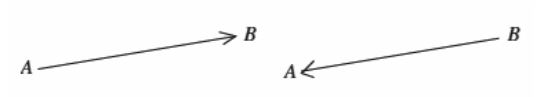 Example 1
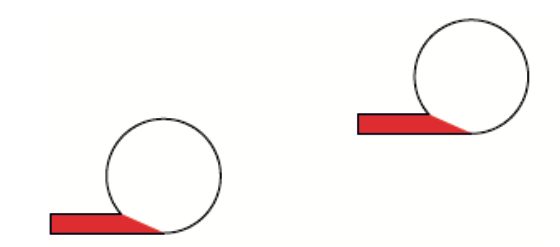 Example 2
http://www.harpercollege.edu/~skoswatt/?RigidMotions/translation.html
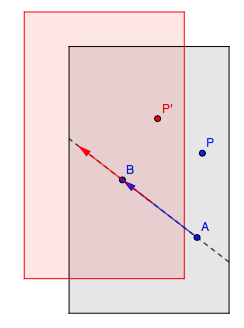 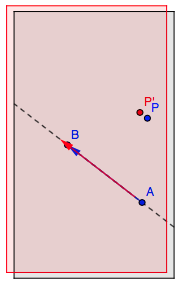 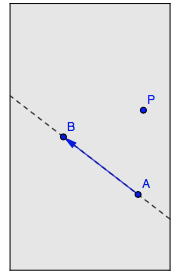 Example 3
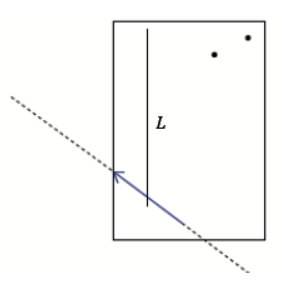 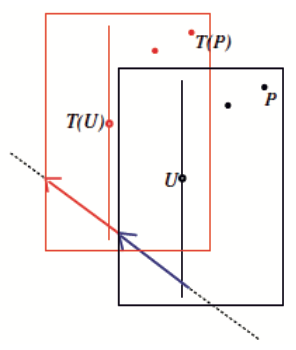 Example 4
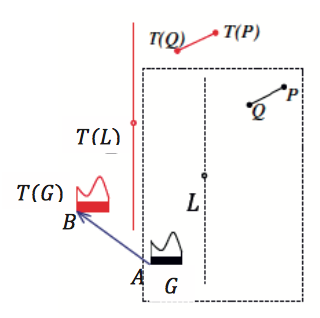 Workshop
Must Do
May Do
Classwork #1 & 2
Khan Academy
Fluency practice
Integer coloring
Integer practice online
Integer war
Flashcards
Test rewrites
PARCC questions
Lesson 3
Example, notes, workshop
Example (exercise1)
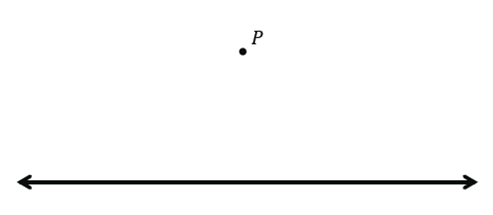 Notes - Translations
Translation – a slide along a given vector
Map lines to lines and angles to angles
Distances and angle measures are preserved
Translating a line creates the same line or a parallel line
Workshop
Must Do
May Do
Classwork #2 - 6
Khan Academy
Fluency practice
Integer coloring
Integer practice online
Integer war
Flashcards
Test rewrites
PARCC questions
Lesson 4
Exit ticket, Example & notes, workshop?
Example 1
http://www.harpercollege.edu/~skoswatt/RigidMotions/reflection.html
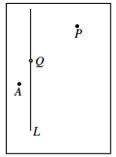 Example 1
http://www.harpercollege.edu/~skoswatt/RigidMotions/reflection.html
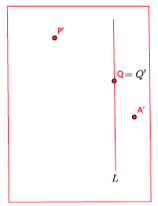 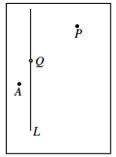 Example 1
http://www.harpercollege.edu/~skoswatt/RigidMotions/reflection.html
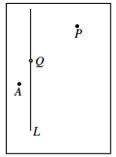 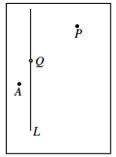 Notes - Reflections
Reflection – a flip over a given line
Maps points to points, lines to lines and angles to angles, etc.
All points are the same distance from the line of reflection as their reflection points.
The line connecting a point and its reflection is perpendicular to the reflection line.


Other vocab:
Parallel – lines that will never intersect
Perpendicular – lines that meet at right angles (90°)
Notes – so far…
Translation – a slide along a given vector
Maps lines to lines and angles to angles, etc.
Distances and angle measures are preserved
Translating a line creates the same line or a parallel line

Reflection – a flip over a given line
Maps points to points, lines to lines and angles to angles, etc.
All points are the same distance from the line of reflection as their reflection points.
The line connecting a point and its reflection is perpendicular to the reflection line.
Example 2
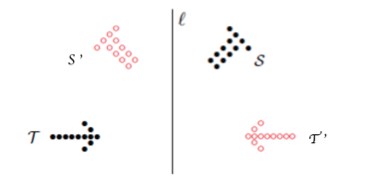 Example 3
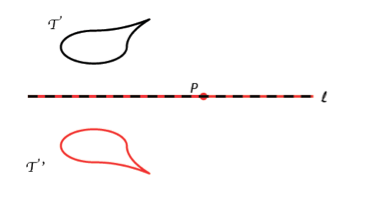 Example 4
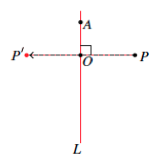 Example 5
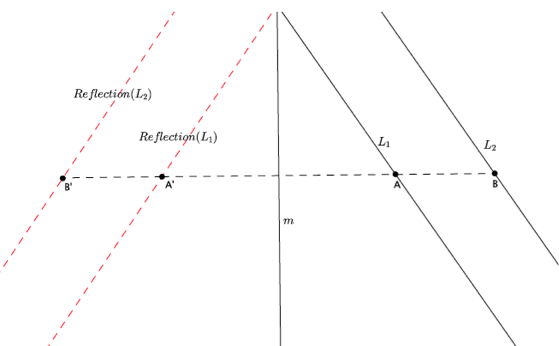 Notes
Translation – a slide along a given vector
Maps lines to lines and angles to angles, etc.
Distances and angle measures are preserved
Translating a line creates the same line or a parallel line

Reflection – a flip over a given line
Maps lines to lines and angles to angles, etc.
Distances and angle measures are preserved
All points are the same distance from the line of reflection as their reflection points.
The line connecting a point and its reflection is perpendicular to the reflection line.
Workshop
Must Do
May Do
Classwork #1 - 9
Khan Academy
Fluency practice
Integer coloring
Integer practice online
Integer war
Flashcards
Test rewrites
PARCC questions
Lesson 5
Examples & notes, workshop, notes
Example 1
What is the simplest transformation that maps one figure to the other?
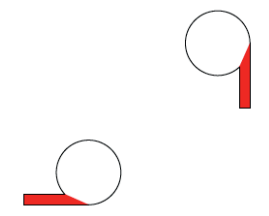 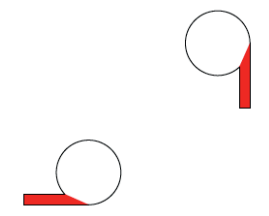 Example 1
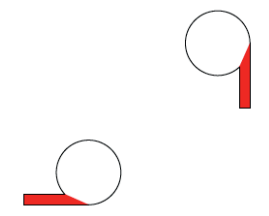 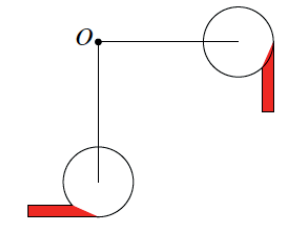 Example 2
Negative rotation
Positive rotation
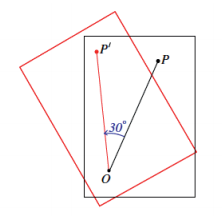 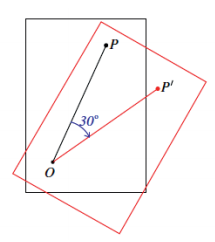 Notice that the center of rotation never moves.
Example 3
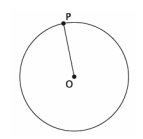 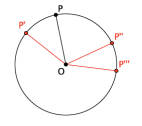 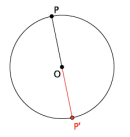 Example 4
http://www.harpercollege.edu/~skoswatt/RigidMotions/rotateccw.html
http://www.harpercollege.edu/~skoswatt/RigidMotions/rotatecw.html
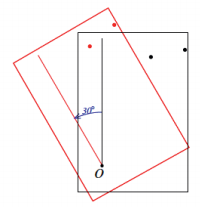 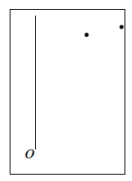 Notes - Rotations
Rotation – a turn around a given point
Center of rotation – the fixed point around which a 
	figure turns

Maps points to points, lines to lines, angles to angles, etc.
Preserves distances and angle measures
Center of rotation does not move
Positive degrees = counterclockwise, negative degrees = clockwise
Notes – so far
Translation – a slide along a given vector
Maps lines to lines and angles to angles, etc.
Distances and angle measures are preserved
Translating a line creates the same line or a parallel line
Reflection – a flip over a given line
Maps lines to lines and angles to angles, etc.
Distances and angle measures are preserved
All points are the same distance from the line of reflection as their reflection points.
The line connecting a point and its reflection is perpendicular to the reflection line.
Rotation – a turn around a given point
Maps points to points, lines to lines, angles to angles, etc.
Preserves distances and angle measures
Center of rotation does not move
Positive degrees = counterclockwise, negative degrees = clockwise
Workshop
Must Do
May Do
Finish lesson 4 #1-9
Lesson 5 cw #1 - 8
Khan Academy
Fluency practice
Integer coloring
Integer practice online
Integer war
Flashcards
Test rewrites
PARCC questions
Lesson 6
Examples, notes, workshop, exit ticket
Example 1
The picture below shows what happens when there is a rotation of 180 degrees around center O.
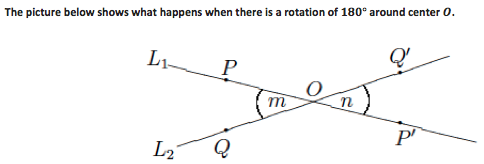 Example 1 continued
The picture below shows what happens when there is a rotation of 180 degrees around center O.
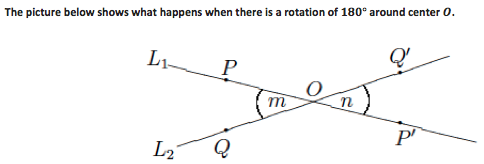 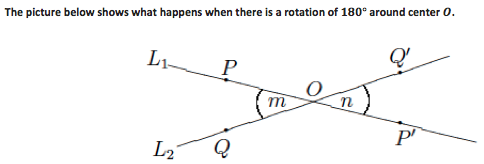 Example 2
The picture below shows what happens when a rotation is 180 degrees around the origin.
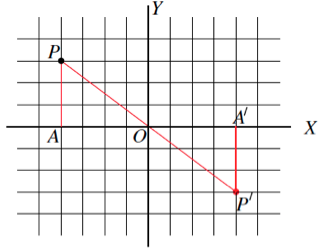 Example 2 continued
The picture below shows what happens when a rotation is 180 degrees around the origin.
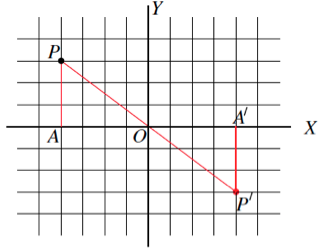 Notes – so far…
Translation – a slide along a given vector
Maps lines to lines and angles to angles, etc.
Distances and angle measures are preserved
Translating a line creates the same line or a parallel line
Reflection – a flip over a given line
Maps lines to lines and angles to angles, etc.
Distances and angle measures are preserved
All points are the same distance from the line of reflection as their reflection points.
The line connecting a point and its reflection is perpendicular to the reflection line.
Rotation – a turn around a given point
Maps points to points, lines to lines, angles to angles, etc.
Preserves distances and angle measures
Center of rotation does not move
Positive degrees = counterclockwise, negative degrees = clockwise
A 180 degree rotation is special because points fall on the same line, the coordinates become the opposite sign, and lines become parallel
Workshop
Must Do
May Do
Finish lesson 4 #1-9
Finish Lesson 5 cw #1 -8
Lesson 6 cw #1-7
Khan Academy
Fluency games
PARCC questions (sci. notation)
Lesson 7
Examples, notes, workshop, exit ticket
Example 1
Is it possible to translate a figure more than one time?
Suppose we have two translations of point P and ellipse E.
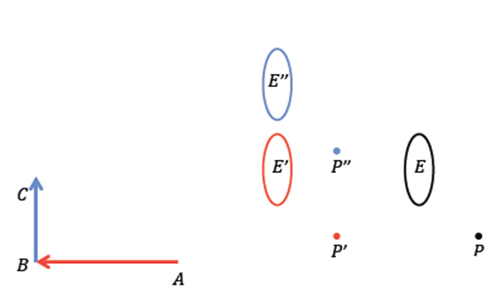 Example 1 - ANIMATED
Is it possible to translate a figure more than one time?
Suppose we have two translations of point P and ellipse E.
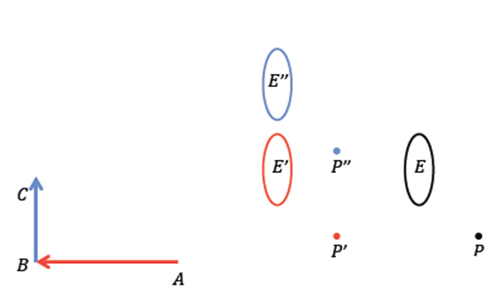 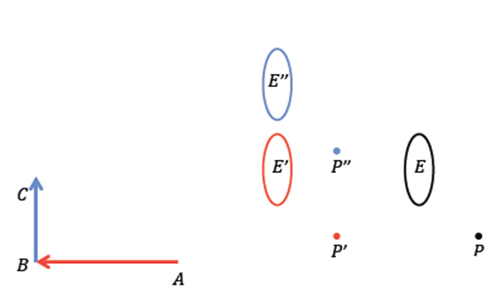 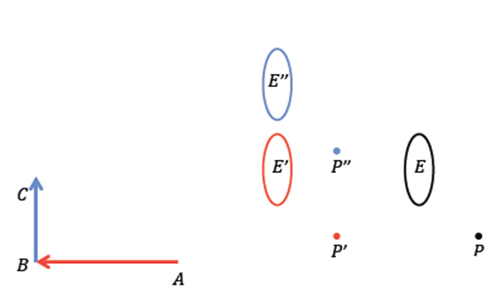 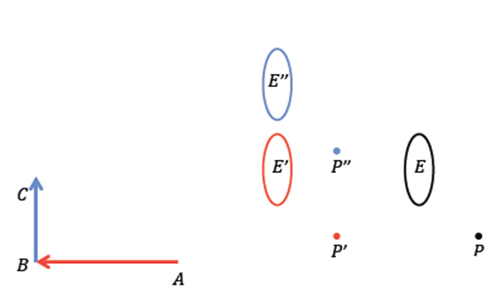 Example 1
Is it possible to translate a figure more than one time?
Suppose we have two translations of point P and ellipse E.
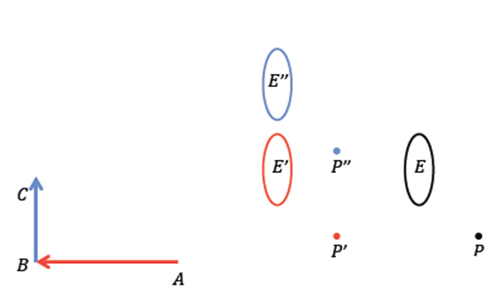 Example 2 - ANIMATED
Why do we need multiple transformations?
How can we translate an image and map it back to itself?
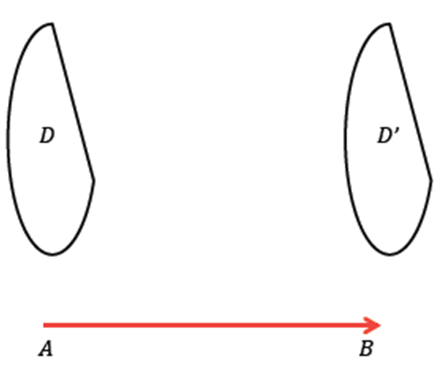 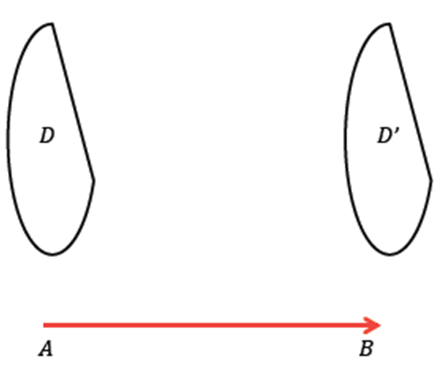 Example 2 continued - ANIMATED
Why do we need multiple transformations?
How can we translate an image and map it back to itself?
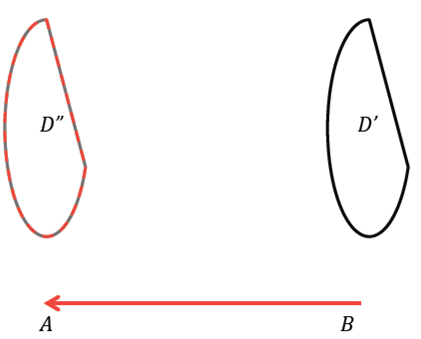 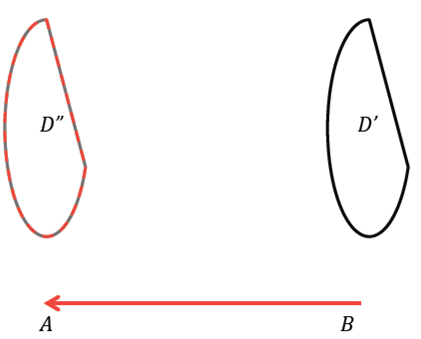 Notes – Multiple translations
When you translate a figure along a vector and then translate it again along the same vector in the other direction, you map a figure on to itself.

Use P’’  and P’’’ notation for multiple transformations
Workshop
Must Do
May Do
Finish lesson 6 cw #1-7
Exit ticket
Lesson 7 classwork #1-6
Khan Academy
PARCC tasks on white boards
Fluency
Lesson 8
Examples, notes, workshop,
Example 1
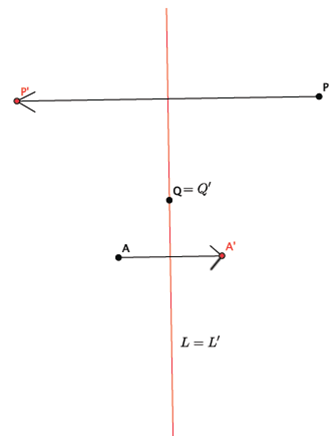 Example 2
Let there be a reflection across line L and then a translation along vector AB.
L
E
A
B
E’
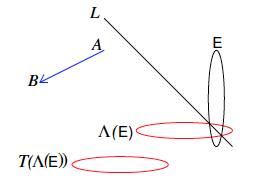 Example 2
Let there be a translation along vector AB then a reflection across line L.
L
E
A
B
E’
E’
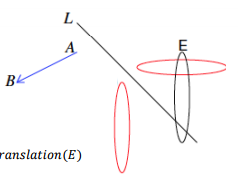 http://youtu.be/O2XPy3ZLU7Y
Notes – multiple reflections/translations
When you reflect a figure over a line and then back again, you map the figure back onto itself.

A reflection then translation does not create the same image as a translation then a reflection.Therefore, the order of transformations matters.
Workshop
Must Do
May Do
Finish lesson 7 cw #1-6
Lesson 8 #1-6
Khan Academy
PARCC Scientific notation
Fluency practice
Online
Puzzles
Flash cards
Integer games
Lesson 9
Workshop, exit ticket, notes
Workshop
Must Do
Can Do
Finish Lesson 8 #1-6
Exit ticket (lesson 7&8)
Lesson 9 #1-5
Khan Academy
Algebra practice (for alg. Students)
Extra practice sheet
PARCC tasks on white boards
Notes
Sequences of rotations still preserve side and angle measures.

The order of rotations around different centers matters.
The order of rotations around the same center does not matter.
Lesson 10
Examples, video, notes, workshop
Example
Let E denote the ellipse in the coordinate plane. Let there be a translation along the vector from (1,0) to (-1,1) and let there be a rotation 90 degrees around (-1,1) and a reflection across the line joining (-3,0) and (0,3).
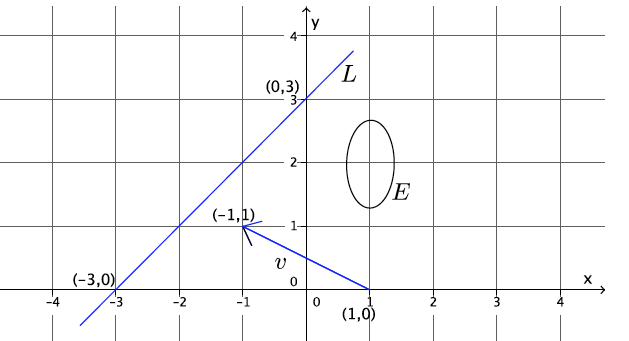 E’
E’’
E’’’
http://youtu.be/O2XPy3ZLU7Y
Notes
Summary: we can move figures around a plane by using and combining translations, reflections, and rotations.

When describing them:
Translations – need to give/show a vector that tells distance and direction.
Reflections – need to give/draw the line of reflection
Rotations – need to give a center and direction of rotation.
Notes – Using the transparency
Translation:
Trace entire figure(s) and the vector
Slide the transparency along the vector
Re-draw the figure (the image) and label it
Reflection:
Travel entire figure(s) and line of reflection
Pick up transparency and flip over the line
Re-draw the figure (image) and label it
Rotation:
Trace the entire figure(s) and center of rotation
Keep center in place and turn transparency
Positive = counterclockwise; negative = clockwise
Workshop
Must Do
May Do
Finish Lesson 9 #1-5
Lesson 10 #1-5
Khan Academy
PARCC tasks on white boards
Fluency games
Notes sheet
Folder organize
Make up work
Workshop
Must Do
May Do
Finish ALL CW & HW problems!!!
Khan Academy
Extra practice sheet
PARCC tasks on transparency sheets (sci. notation)
Folder organize
Note sheet
Lesson 11
Examples, notes, workshop
Example 1
Describe a sequence of rigid motions (transformations) that show these two triangles are congruent.
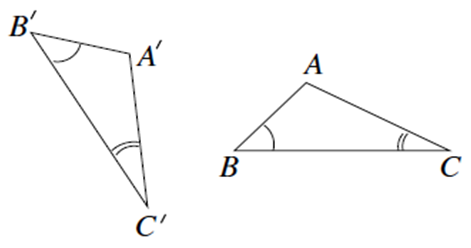 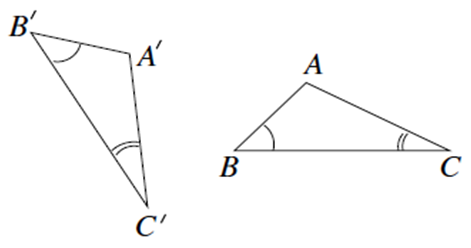 Therefore we have shown that these figures are congruent through a translation and rotation, which we know preserve lengths and angles.
Example 2
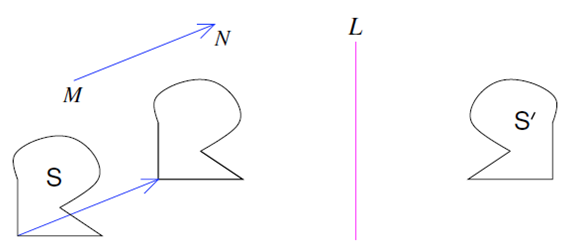 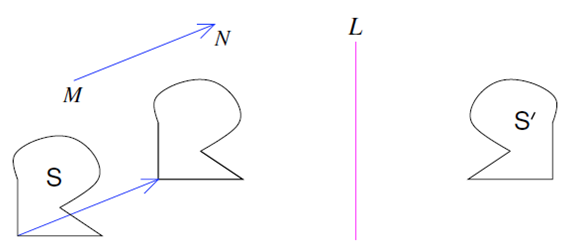 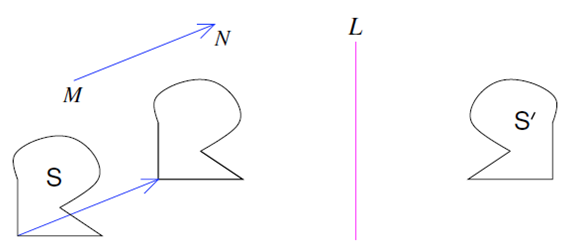 S
Lesson 11 Notes
Congruency – 
Two figures are congruent if they have the same size and shape because one can map onto the other using transformations. Therefore line and angle measures are preserved and the shape doesn’t change.

Because transformations can be undone, congruency works both ways (it has the commutative property).
Workshop
Must Do
May Do
Lesson 11 cw #1-2
Khan Academy
Test re-writes
Fluency practice or retests
PARCC tasks on “white boards”
Lesson 12
Workshop, discussion, notes
Workshop
Must Do
May Do
Finish Lesson 11 cw #1-2
Lesson 12 cw #1-2

Protractor Directions:
--Extend rays
--Put hole on vertex
--Line one ray up with 0
--See where other ray is
	--acute is <90
	--obtuse is >90
Khan Academy
Test re-writes
PARCC tasks on white boards
Which angles were equal to each other? Why are they equal? Can we map one on to the other?
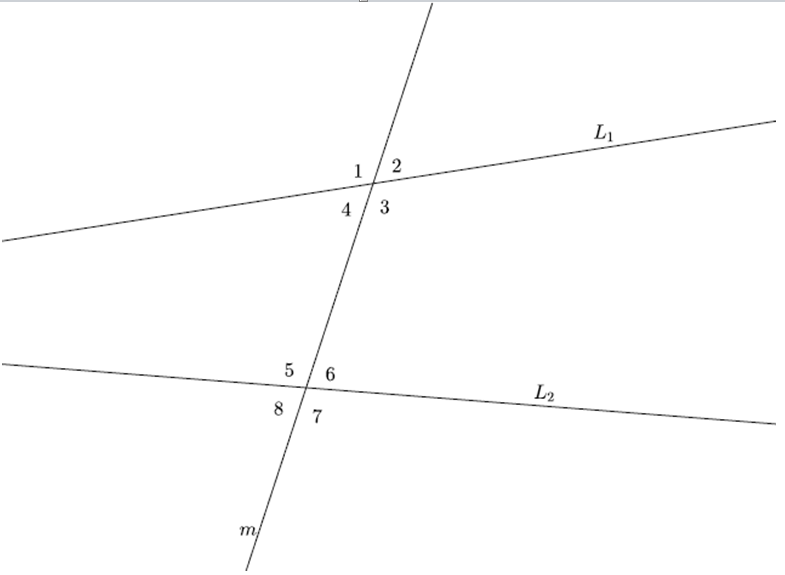 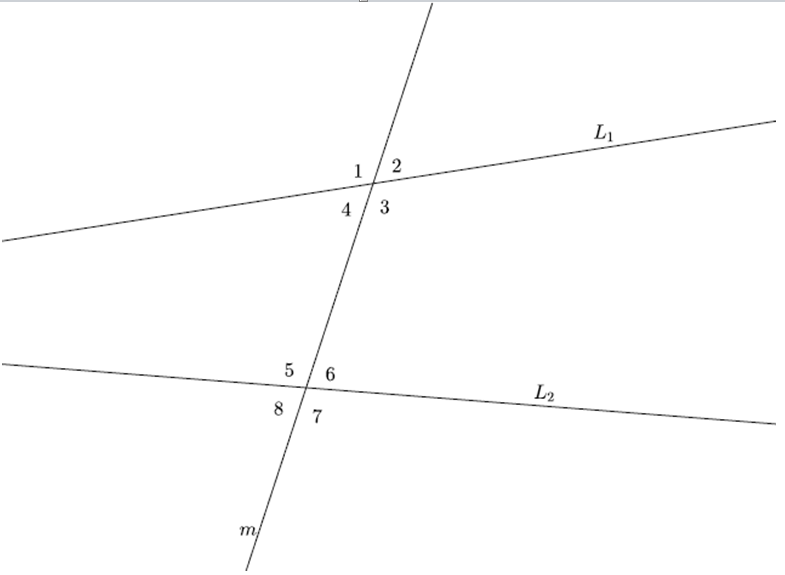 Which angles were equal to each other? Why are they equal? Can we map one on to the other?
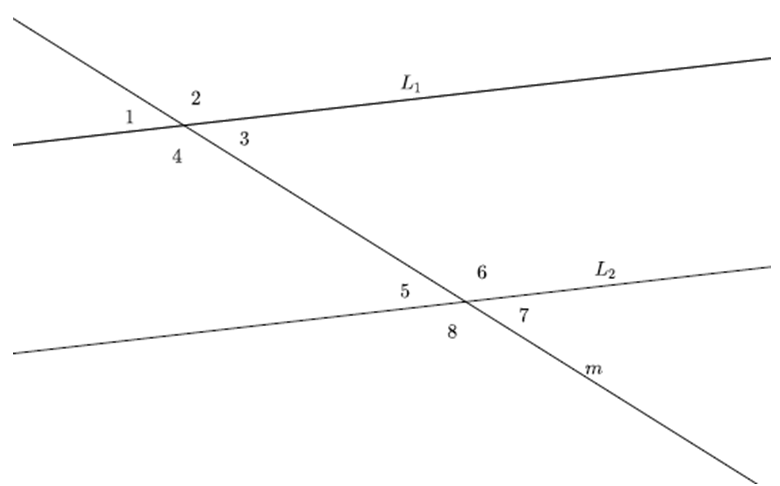 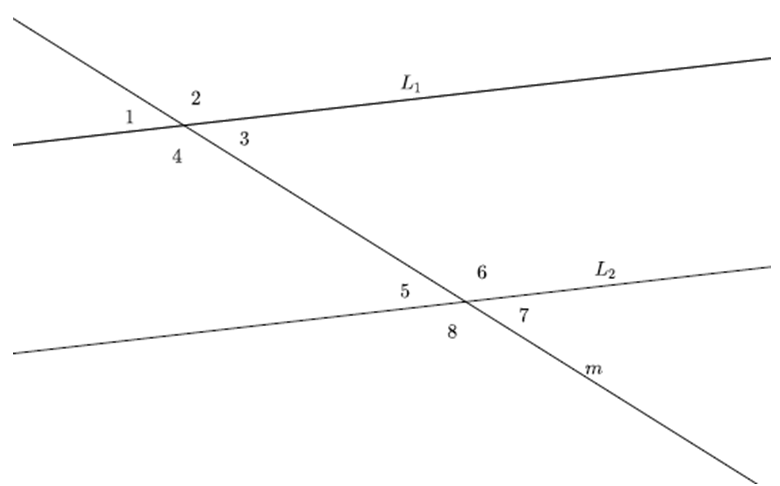 Notes -
Transversal: a line cutting through parallel lines

Corresponding angles: same position around a 
	transversal

Alternate interior angles: opposite sides of the 
	transversal and between the parallel lines

Alternate exterior angles: opposite sides of the 
	transversal and outside the parallel lines
Notes
When parallel lines are cut by a transversal, angles 1, 7, 3, and 5 are equal in measure and angles 2, 8, 4, and 6 are also equal in measure.

You can translate angles 1, 8, 2, and 7 onto angles 3, 6, 4, and 5

Corresponding angle pairs:
1 & 3    8 & 6    2 & 4    7 & 5

Alternate interior pairs:
2 & 6        3 & 7

Alternate exterior pairs:
1 & 5        8 & 4
Lesson 13
Triangle review, workshop, discussion
Recall:
The sum of the 3 angles in a triangle total 180 degree.
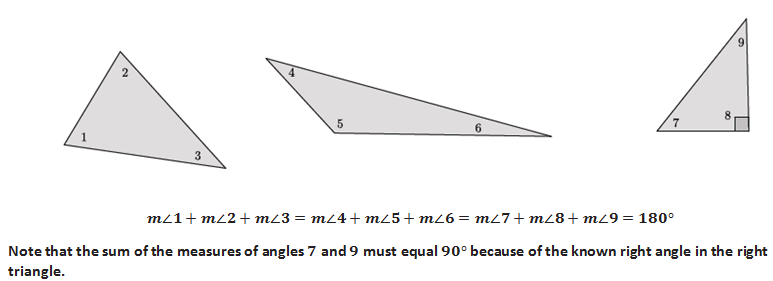 Also remember:
Straight lines makes 180 degrees
Corresponding angles of parallel lines are congruent
Alternate interior angles of parallel lines are congruent
Workshop
Must Do
May Do
Finish 12 cw #1-2
Lesson 13 cw #1-2
Khan Academy
Test re-writes
Fluency practice
PARCC tasks
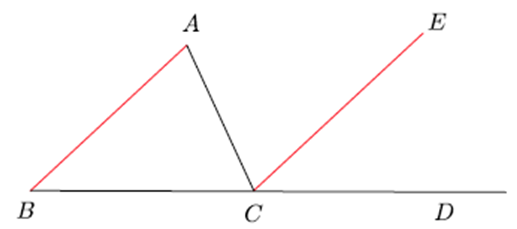 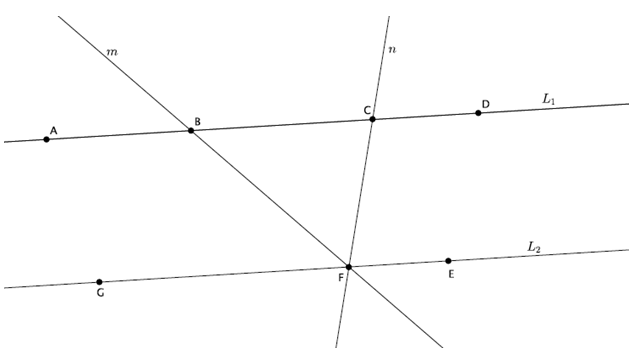 Lesson 14
Examples, workshop
Example 1
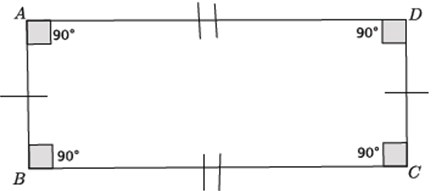 Example 2
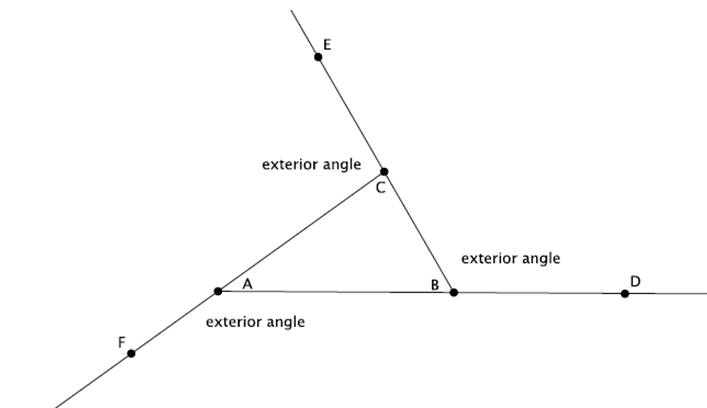 The measure of the exterior angle must equal the sum of the other two angles in the triangle because a triangle and a straight line both add up to 180°.
Example 3
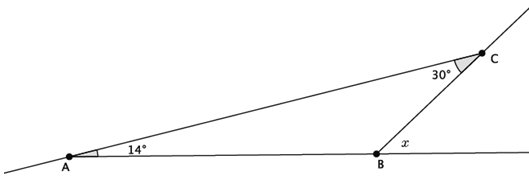 Example 4
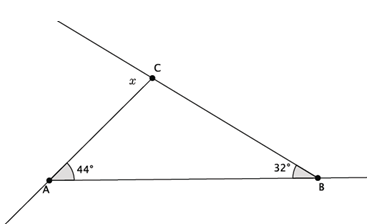 Example 5
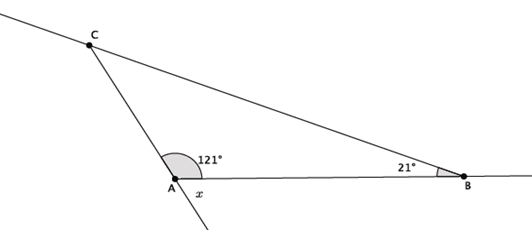 Example 6
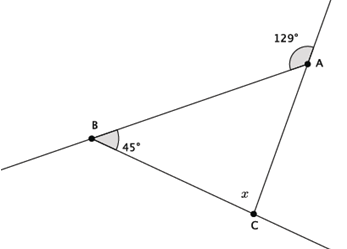 Workshop
Must Do
May Do
Finish lesson 13 cw
Lesson 14 cw #1-6
Khan Academy
PARCC task on sheet protector
Test corrections
Fluency work
Lesson 15
Notes, discussion, examples, workshop
Notes
The Pythagorean Theorem States:

a2 + b2 = c2

leg2 + leg2 = hypotenuse2
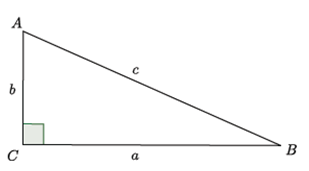 Legs – the shorter two sides of a right triangle (a and b)
Hypotenuse – the longest side of a right triangle across from 
	the right angle (c)
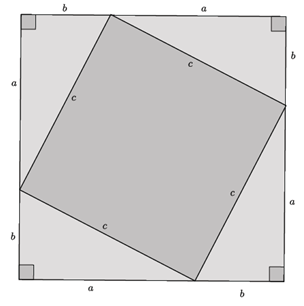 Example 1
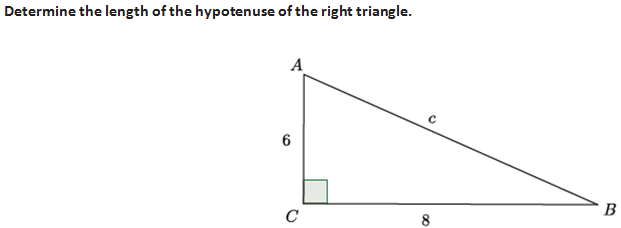 Example 2
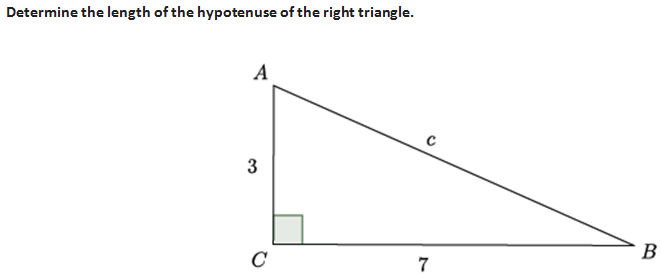 Workshop
Must Do
May Do
Lesson ALL 11-14 classwork and homework
Lesson 15 #1-5
Khan Academy
PARCC task on sheet protector
Extra practice sheets
Notes sheet
Organize folder
Lesson 16
Examples, workshop
Example 1
Given a right triangle with a hypotenuse length of 13 units and a leg length of 5 units, as shown, what is the length of the other leg?
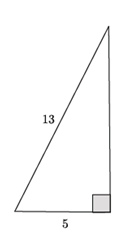 Example 2
Real world: Suppose you have a ladder of length 13 feet and to make it sturdy you need it to be placed 5 feet away from a building. How far up the wall can it reach?
Example 3
Given a right triangle with a hypotenuse of 15 units and a leg length of 9 units, what is the length of the other leg?
Example 4
The Pythagorean Theorem also helps us find distances on a coordinate plane.
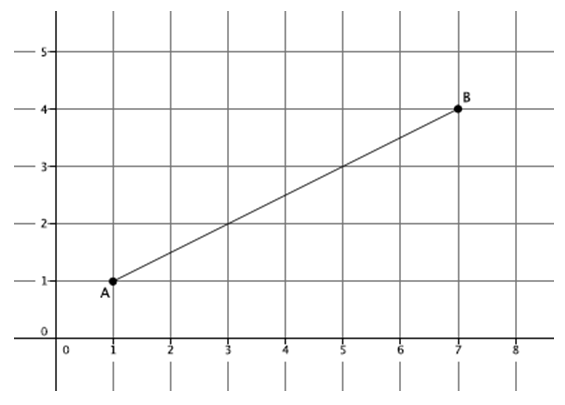 Example 5
The Pythagorean Theorem also applies to the length of a diagonal in a rectangle.
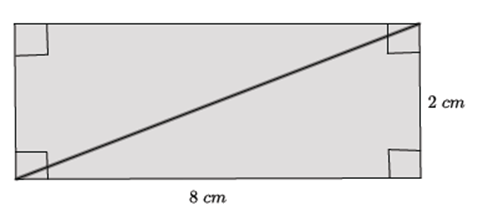 Workshop
Must Do
May Do
Lesson ALL 11-14 classwork and homework
Lesson 15 #1-5
Lesson 16 #1-6
Khan Academy
PARCC task on sheet protector
Extra practice sheets
Notes sheet
Organize folder